준비해요
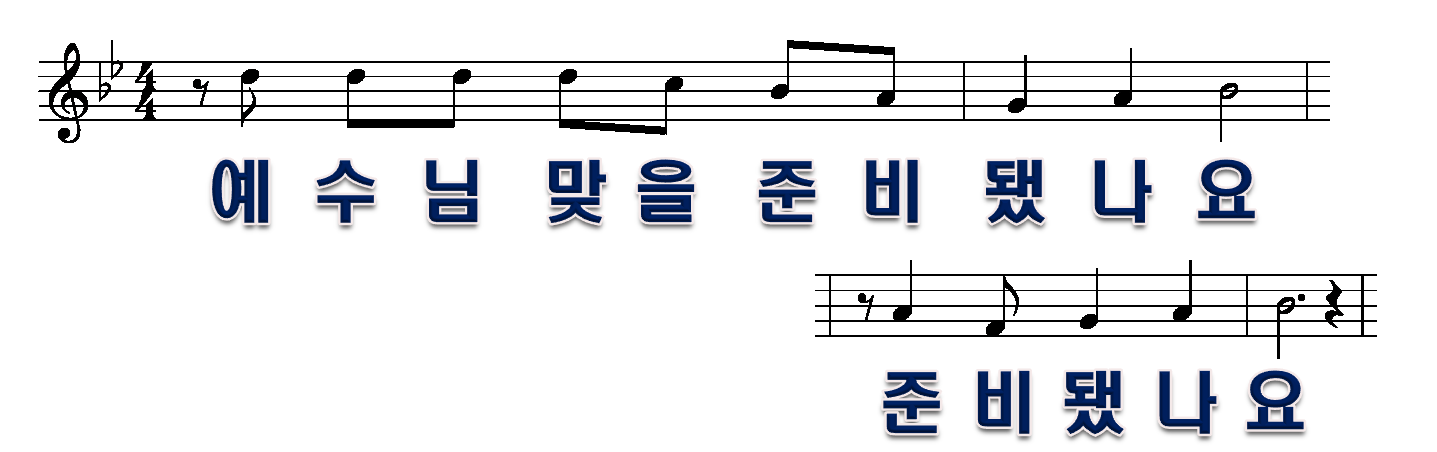 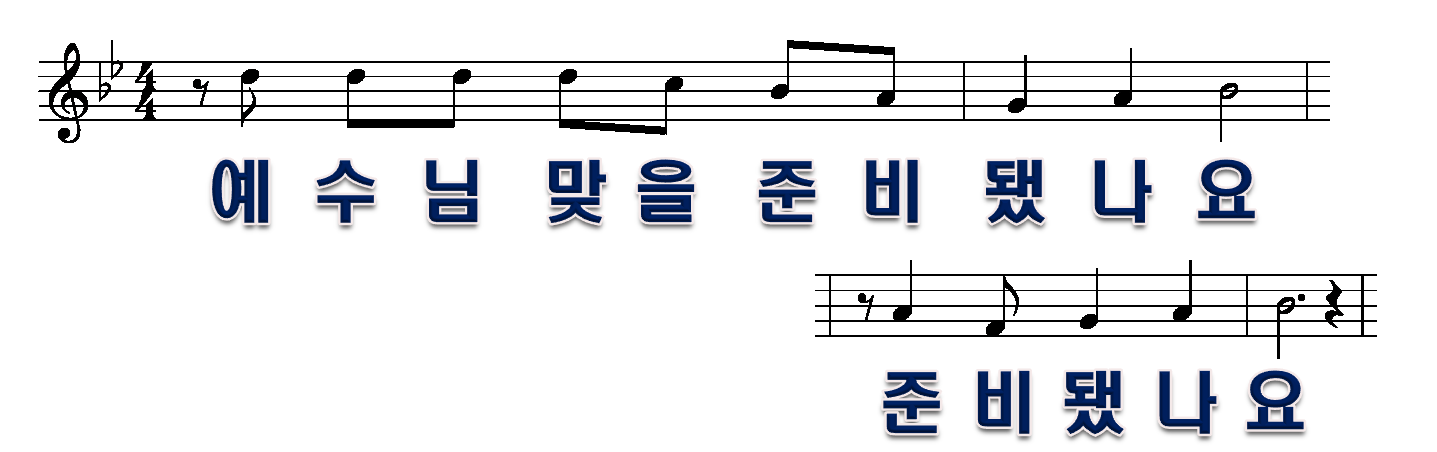 1/3
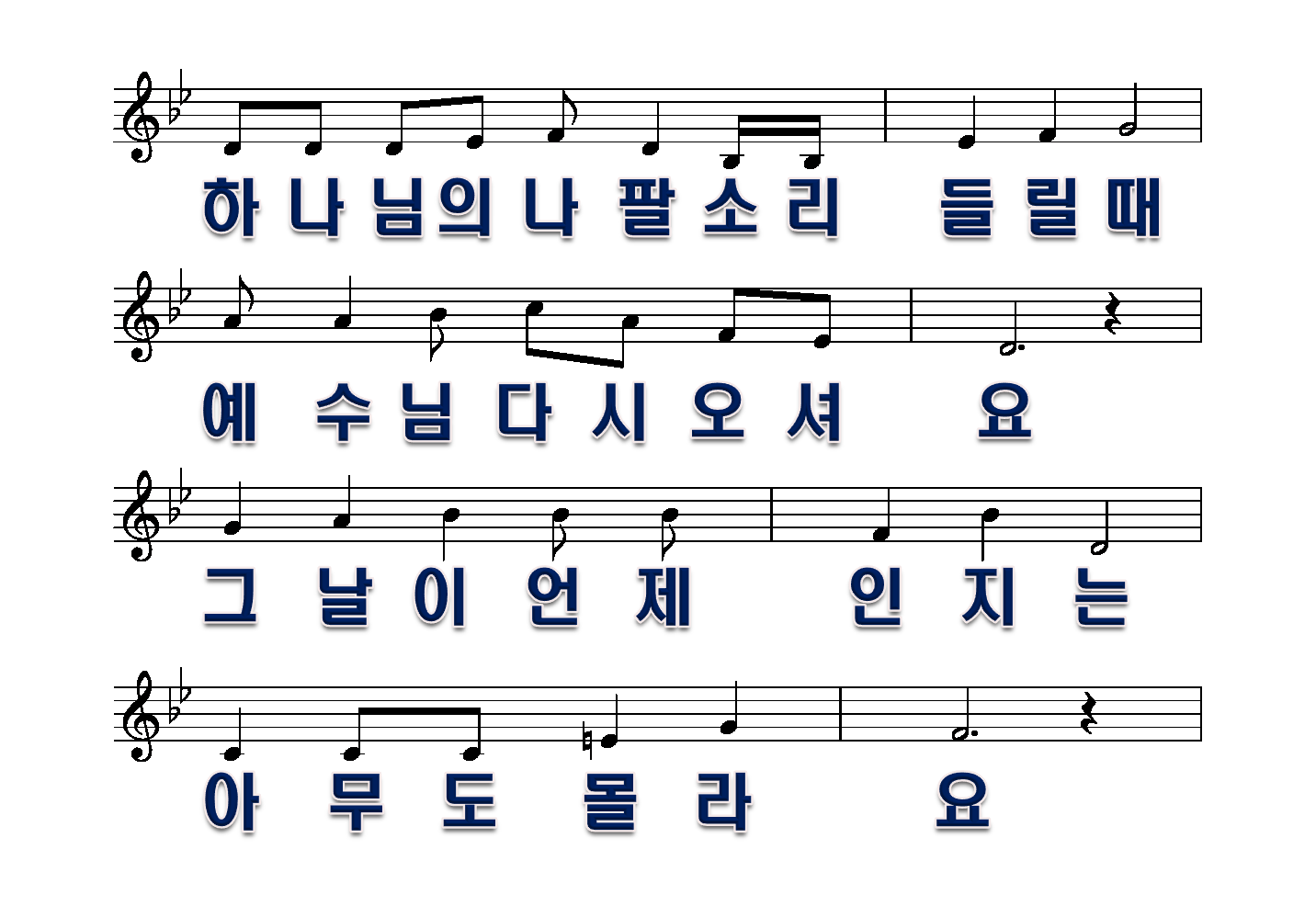 2/3
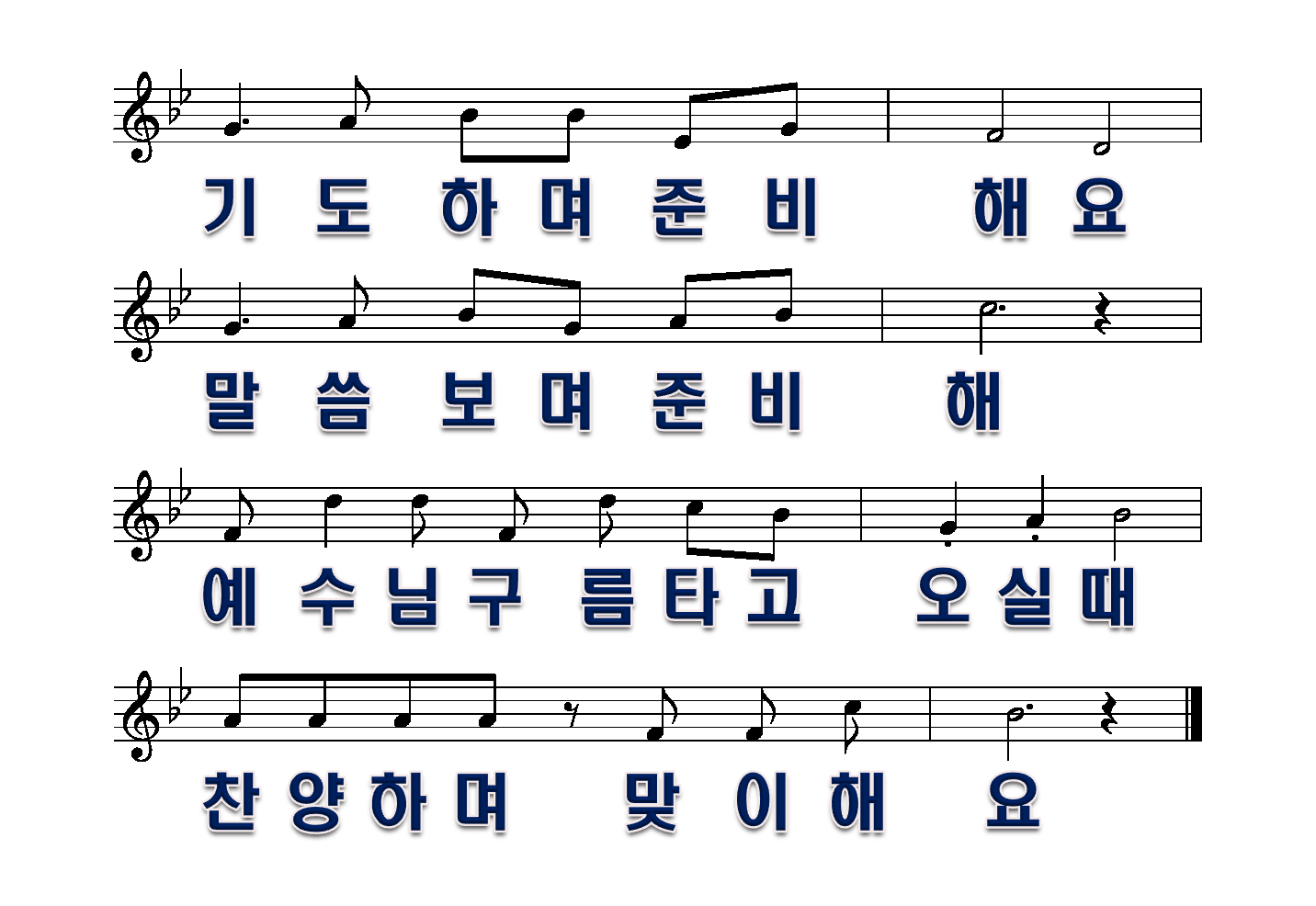 3/3